.~~~
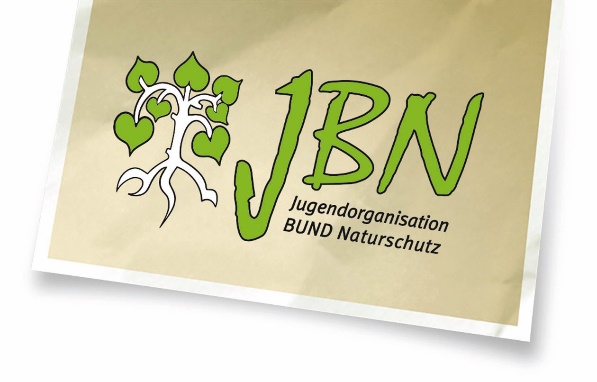 [Speaker Notes: Stefan: Bsp. Kürzer halten, z.B. wie etwas genau geschehen ist, bitte nicht an Jugendarbeit kürzen
Wir stellen uns gegenseitig vor]